Figure 3. SHOX expression triggers up-regulation of cathepsin B and its relocation to the cytosol. (A) Time-course ...
Hum Mol Genet, Volume 23, Issue 6, 15 March 2014, Pages 1619–1630, https://doi.org/10.1093/hmg/ddt552
The content of this slide may be subject to copyright: please see the slide notes for details.
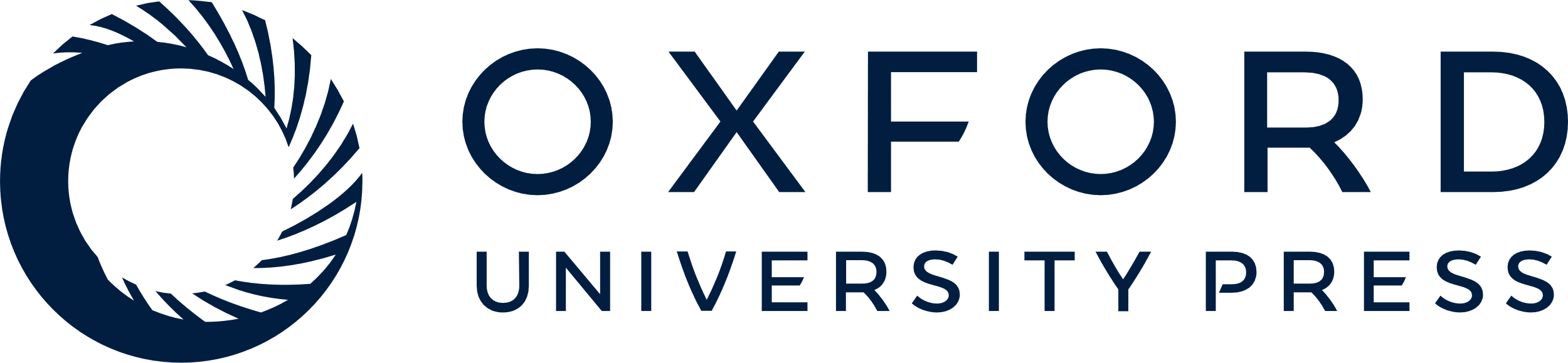 [Speaker Notes: Figure 3. SHOX expression triggers up-regulation of cathepsin B and its relocation to the cytosol. (A) Time-course analysis of cathepsin B protein levels in total cell lysates from cells expressing SHOX wt or R153L mutant. Ratios of cathepsin B p27 and p30 to actin were quantified and standardized to untreated cells at 24 h for SHOX wt or untreated cells and at 72 h for SHOX R153L. (B) Analysis of cathepsin L levels following SHOX wt expression by immunoblotting. Actin was used as a loading control. Ratios of cathepsin L to actin were quantified and standardized to untreated cells (0 h). (C) Detection of cathepsin B in cytosolic and lysosome-enriched subcellular fractions from U2OS cells harvested at different time points after doxycycline induction (0–72 h) by western blot. LAMP-2 was used as a lysosomal marker, and M2PK as a cytosolic marker. Blots from two different exposure times (long exposure: 1 min; short exposure: 5 s) are shown for cathepsin B. (D) Time-course monitoring of relative cathepsin B activity (cytosolic-to-lysosomal activity) in SHOX-expressing U2OS cells (average values with standard deviation from three independent experiments performed in quadruplicate). (E) Immunofluorescence analysis of lysosomal proteins LAMP-2 (lysosomal marker) and cathepsin B in doxycycline (dox)-treated (SHOX IND.) and untreated (NOT IND.) cells. Cells were grown directly on coverslip for 72 h in the presence or absence of dox before to be fixed and analyzed by confocal fluorescence microscopy. A dramatic increase of the levels of both LAMP-2 and cathepsin B proteins was found in SHOX-expressing cells.


Unless provided in the caption above, the following copyright applies to the content of this slide: © The Author 2013. Published by Oxford University Press. All rights reserved. For Permissions, please email: journals.permissions@oup.com]